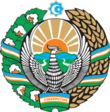 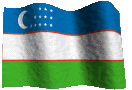 ТАЙЛОҚ ТУМАНИНИНГ 2019 ЙИЛ
 ЭКСПОРТ САЛОХИЯТИ БЎЙИЧА
ТАҚДИМОТ
1
Туман экспорт штаби
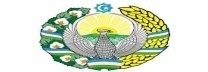 ТОЙЛОК ТУМАНИ ҲОКИМИ,ТОЙЛОК ТУМАН ПРОКУРОРИ, ТОЙЛОК ТУМАН ИЧКИ ИШЛАР БЎЛИМИ ва ТОЙЛОК ТУМАН   ДАВЛАТ СОЛИҚ ИНСПЕКЦИЯСИНИНГ
  ҚЎШМА ФАРМОЙИШИ
Экспорт ҳажмини ошириш мақсадида ҳудудларда назорат
ишларини олиб борувчи назорат гуруҳи
ТАРКИБИ
Туманда экспорт ҳажмини ошириш мақсадида тузилган 
ШТАБ ТАРКИБИ
Экспортни ривожлантириш бўйича туман ишчи гуруҳи
ТАРКИБИ
Экспорт прогноз кўрсатгичи бажариш графиги
Кишлок хужалигида фойдаланиладиган ер                                                   майдонлари тугрисида маълумот
Туманда кишлок хужалик ер майдонларининг 
ишлатилиши
Қишлоқ хўжалик махсулотларини етиштириш
Туманда 2019 йилда ялпи ишлаб чикариладиган
кишлок хужалик  махсулотлари
Экспорт килинадиган махсулотнинг умумий                           экспортдаги улуши
Бошка туман ва вилоятлардан экспорт учун олинадиган махсулотлар
2019 йилга белгиланган мева-сабзавот маҳсулотлари 
экспорт прогнозининг асосий кўрсаткичлари
Мева-сабзавот маҳсулотлари
237,3 минг. тонна
Етиштириш ҳажми:
ЭКСПОРТ
30935 минг.долл
қ/х 30518 минг.долл
Саноат 417 минг.долл
Ажратилган тўртта секторлар кесими:
1-сектор.
3 та экспортёр
10 853 минг доллар
2-сектор.
6 та экспортёр
9436 минг 
доллар
3-сектор.
3 та экспортёр
3 264 минг 
доллар
4-сектор.
3 та экспортёр
7 382 минг
 доллар
Хорижий ҳамкорлар билан тузилган экспорт шартномалар тўғрисида маълумот
Экспорт фаолиятига янгидан жалб килинаётган корхоналар тўғрида маълумот
Тайлок тумандаги экспортёр корхоналарда 2019 йилнинг 12 феврал холатида экспортга мулжалланган махсулот колдиги
Экспортёрлар томонидан феврал ва март ойлари экспортга махсулот чикариш учун харид килинадиган махсулотлар
2017-2018 йилларда Тайлок туманида саноат ва кишлок хужалик махсулотлари экспорт динамикаси
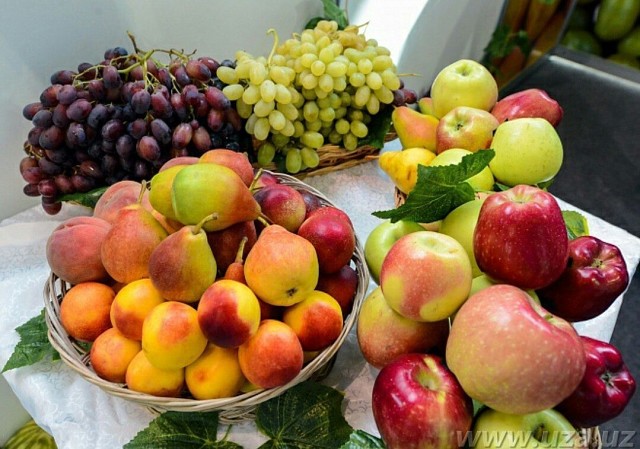 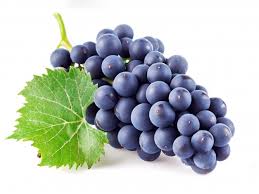 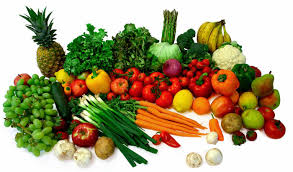 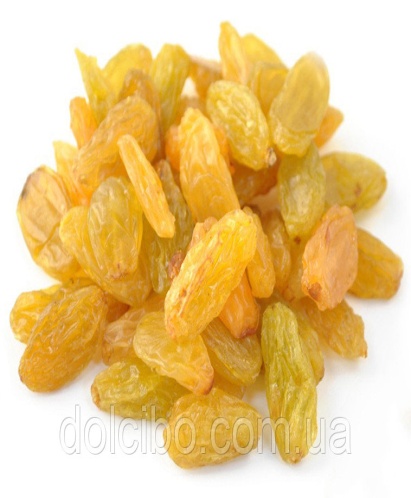 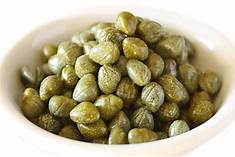 Экспорт логистикаси
Сиёб Шавкат Орзу ф.х 9 та 
    Сиёб Саховати К.К   13 та   
Азизбек Ёкуббек Курилиштранс МЧЖ 8 та     
Хуршедтранс МЧЖ 5 та 
Тайлок  туман  фукароларида 71 та
жами 106 та  	Рефрежираторли юк ташиш  машиналари  мавжуд
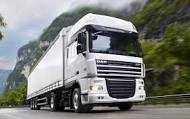 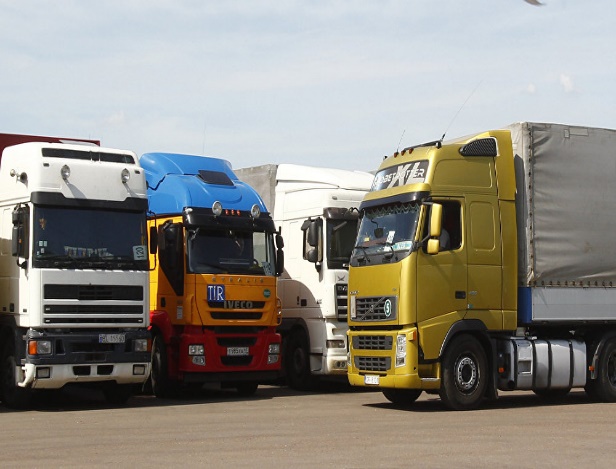 Талаб этиладиган маблаг
Тайлок тумани экспорт салохиятига оширишга каратилган                      инфратузилма объектлари
Тайлок тумани экспорт салохиятига оширишга каратилган                      инфратузилма объектлари
Тайлок тумани экспорт салохиятига оширишга каратилган                      инфратузилма объектлари
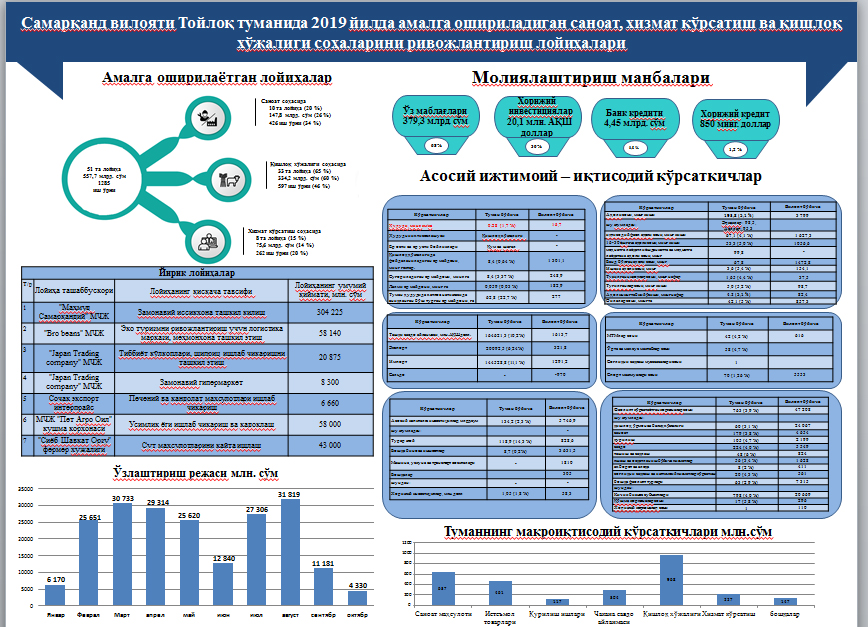